BÀI 3. 
PHÉP CỘNG, PHÉP TRỪ PHÂN SỐ
(Tiết 106)
2. Quy tắc trừ hai phân số
Hãy nhắc lại quy tắc trừ hai phân số cùng mẫu đã học ở tiểu học.
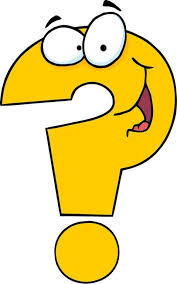 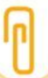 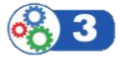 BCNN(9, 6) = 18
Bước 2. Trừ tử của số bị trừ cho tử của số trừ và giữ nguyên mẫu chung:
Nhận xét
Muốn trừ hai phân số không cùng mẫu, ta quy đồng những phân số đó rồi trừ tử của số bị trừ cho tử của số trừ và giữ nguyên mẫu chung.
Luyện tập 3.
Tính:
Giải:
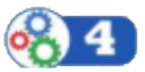 Giải:
* Quy tắc trừ hai phân số:
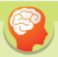 Luyện tập 4.
Tính:
Giải:
III. QUY TẮC DẤU NGOẶC.
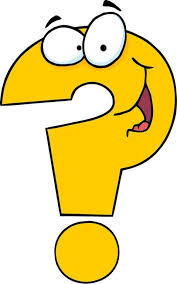 Quy tắc dấu ngoặc đối với phân số giống như quy tắc dấu ngoặc đối với số nguyên.
Em hãy nhắc quy tắc dấu ngoặc đối với số nguyên
Luyện tập 5.
Tính một cách hợp lí:
LUYỆN TẬP
1. Tính:
Giải:
2. Tính một cách hợp lí:
Giải:
6. Tìm x, biết:
Giải:
Giải:
Bài về nhà